Writing
Review of an event
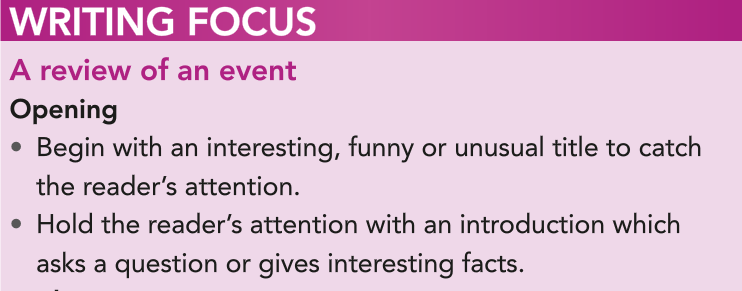 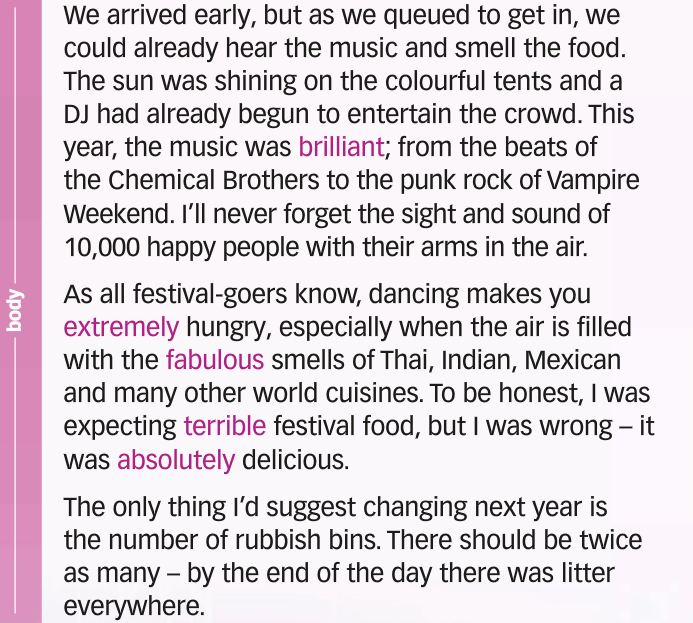 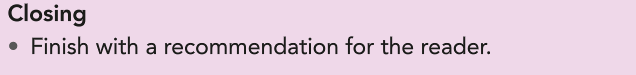